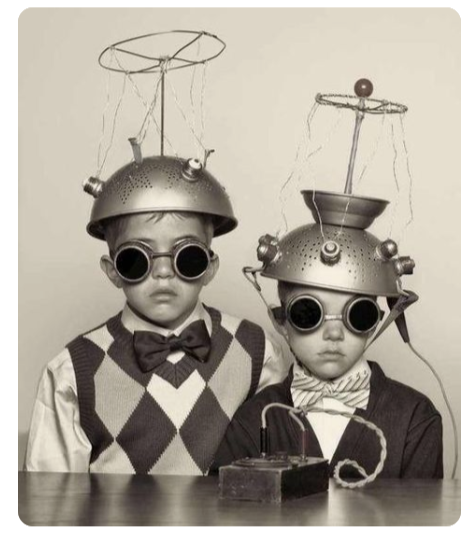 Media ICT en Design College – ROC Midden Nederland
Rene Swankhuizen
Mediavormgever
Interaction Design
Mobile App Design
Virtual Reality
Augmented reality
r.swankhuizen@rocmn.nl
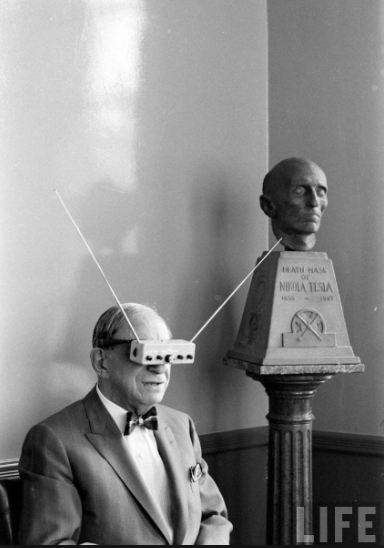 Media uitingen
Virtual Reality
360 graden video
Augmented Reality
Wist u datjes
Projecten
Persoonlijke noot
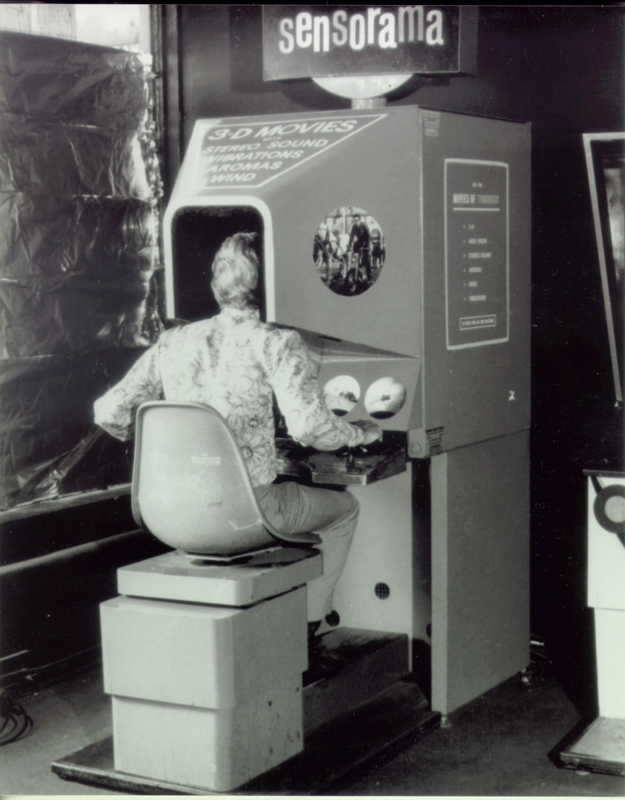 AnimatieTelevisie
Film
Clips
WebApp
Virtual RealityAugmented Reality
Media uitingen
Herboren op 2015
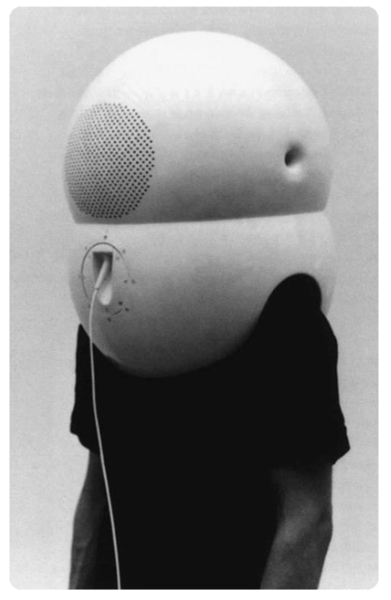 Bij  (virtual reality) kom je als gebruiker in een virtuele wereld (gecreëerde 3d wereld). Je kijkt door een afgesloten bril. In een computer gegenereerde VR-wereld waar je ieder gewenst standpunt in kan nemen.
Virtual reality
Korean mom ( Extreme fear of heights) with VR funnyhttps://www.youtube.com/watch?v=30x99GNHK1g

JURASSIC WORLD APATOSAUROS • SBS 1080p https://www.youtube.com/watch?v=n4xLEM0Nkjo

PSVR - The Walk VR (Full Experience)https://www.youtube.com/watch?v=pIfR0tPFLSo
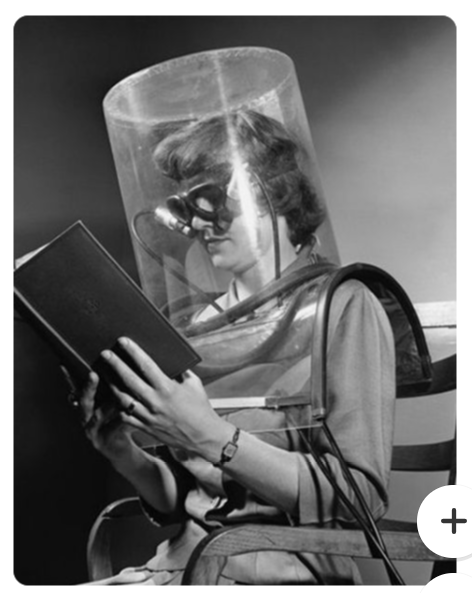 Is niet hetzelfde is als virtual reality (VR). 360º video/image bekijken met een virtual reality bril. Je kunt dan echt om je heen kijken, alsof je aanwezig bent op locatie. Met 360 graden video kan je niet van positie veranderen (mits het interactief gemaakt word – geprogrammeerd)
360 graden video
Wingsuit 360 degree video over Dubaihttps://www.youtube.com/watch?v=AX4hWfyHr5g

First-Ever 3D VR Filmed in Space | One Strange Rockhttps://www.youtube.com/watch?v=dwHBpykTloY

The Louvre Museum | Paris - a Virtual 360° Experiencehttps://www.youtube.com/watch?v=xdiTy_YjVvg
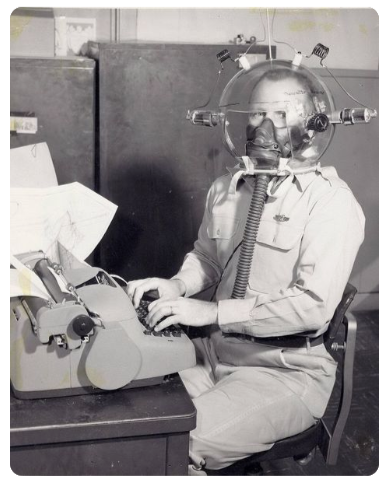 Bij augmented reality (AR) kunnen bril, tablet n telefoon de echte wereld nog steeds zien. De echte omgeving wordt vermengd met hologrammen. Je ziet de echte wereld zoals hij is met gemengde met 3d objecten
Augmented reality
BMW X2 - augmented reality – snapchathttps://www.youtube.com/watch?v=cca0IngUs1I

Minecraft Hololens demo at E3 2015https://www.youtube.com/watch?v=xgakdcEzVwg

Augmented Reality for Architecture & Constructionhttps://www.youtube.com/watch?v=wRdeY0--aF4
Virtual Reality (VR)Een volledig meeslepende, kunstmatige digitale wereld. 'Werkelijke' realiteit is uitgesloten, meestal met behulp van brillen.
360 graden video (foto)Er wordt met één of meerdere camera’s vanuit één punt gefilmd. Met behulp van een virtual reality bril hoeft een persoon niks te slepen, maar alleen zijn hoofd te bewegen. 
Augmented Reality (AR)Lagen van digitale gegevens verschijnen over de realiteit, met behulp van smartphones of tablets. 
Mixed Reality (MR) Door gebruik te maken van VR en AR, kunnen gebruikers in mixed reality communiceren met digitale objecten in de echte wereld die we waarnemen met onze zintuigen, meestal met behulp van een headset met transparante lenzen.
   https://www.youtube.com/watch?v=GJKwHAvR4uI
Resume
Forecast augmented (AR) and virtual reality (VR) market size worldwide from 2016 to 2022 (in billion U.S. dollars)
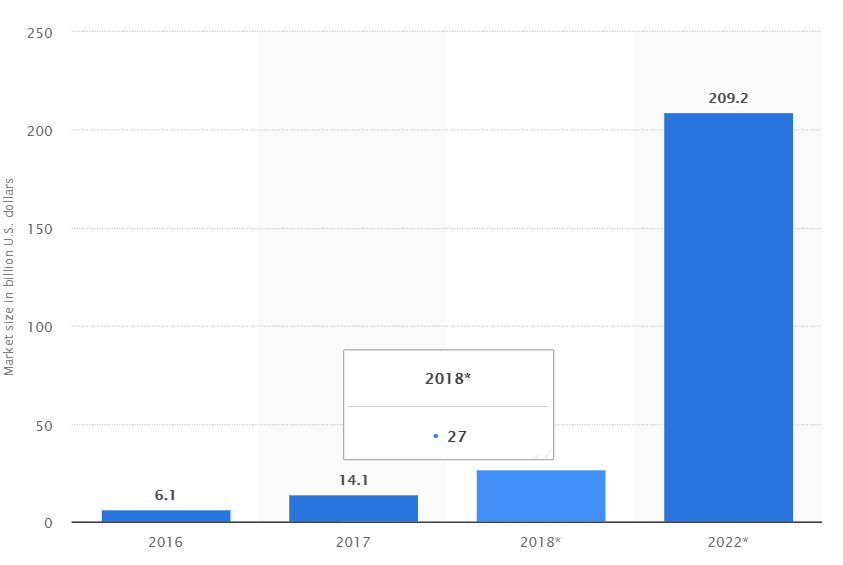 Omzet
Consumer virtual reality software and hardware market size worldwide from 2016 to 2021 (in billion U.S. dollars)
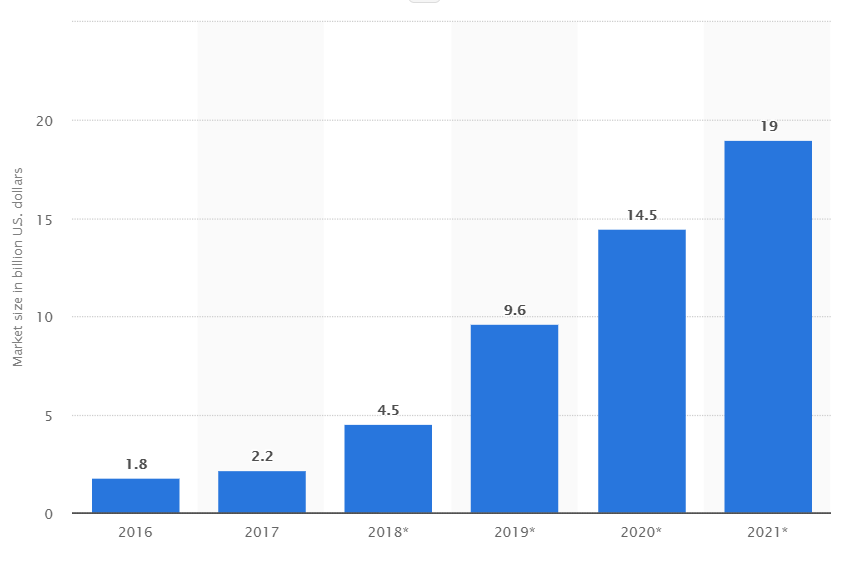 Gebruikers
Augmented reality
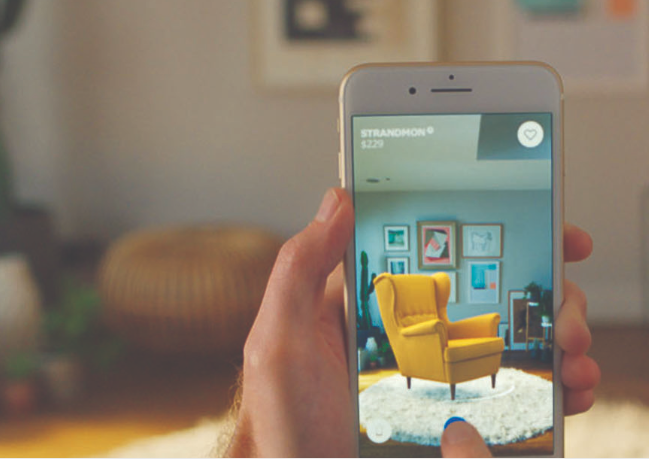 Augmented reality
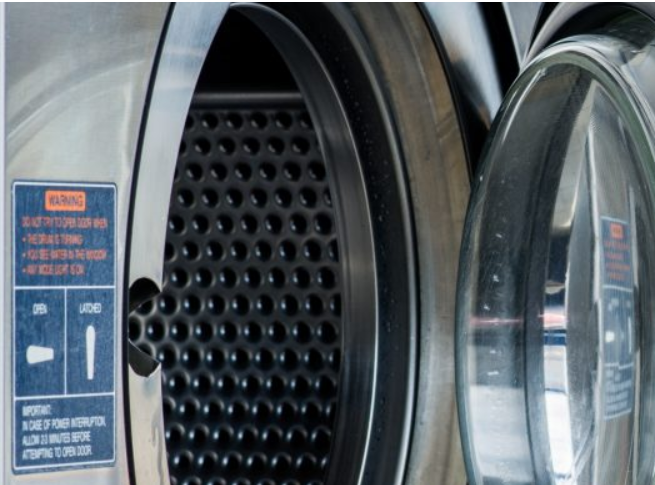 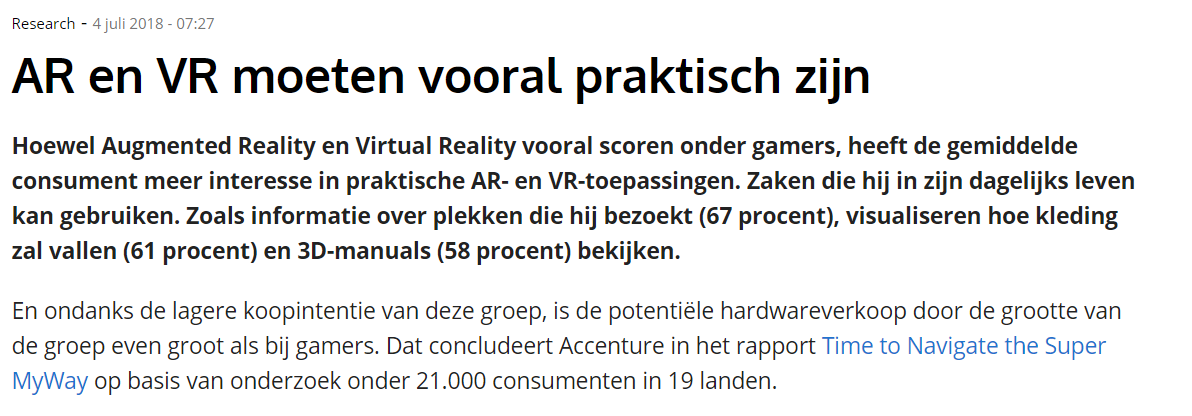 Praktisch
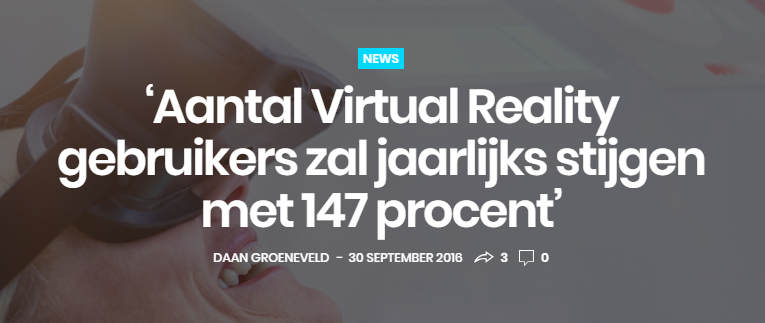 Gebruikers
Als gevolg van het toegenomen gebruik en het potentieel van deze technologieën, zijn veel industrieën begonnen met het onderzoeken van AR / VR-gebruikscasussen.
Omdat deze ruimte echter nog relatief nieuw is, moet er verder worden opgeleid om de toegenomen belangstelling en investeringen in AR / VR te helpen bevorderen.
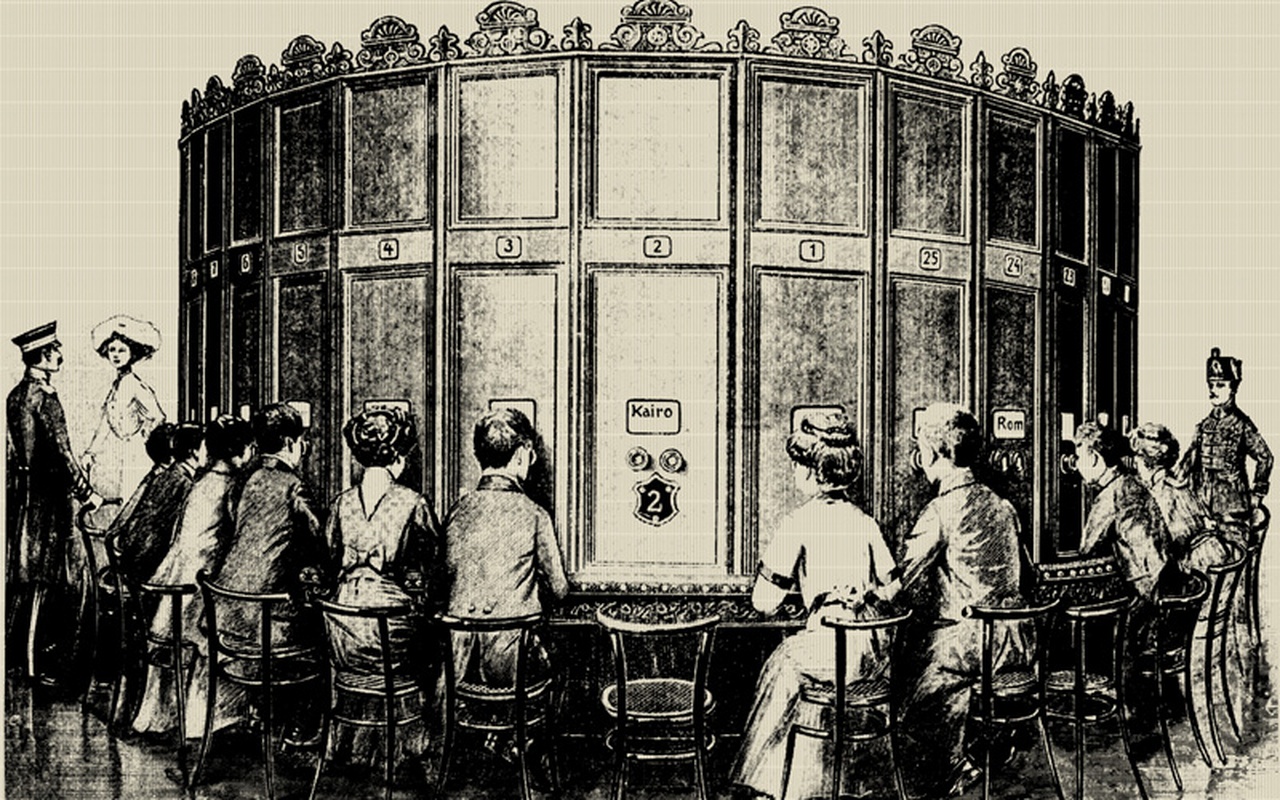 WARNING
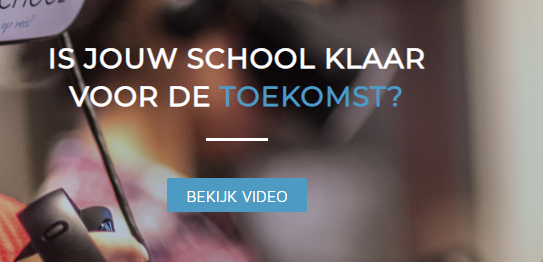 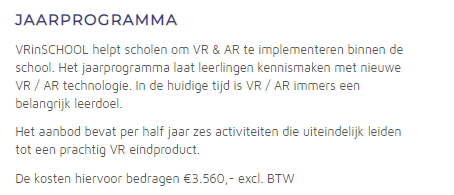 Opleiding
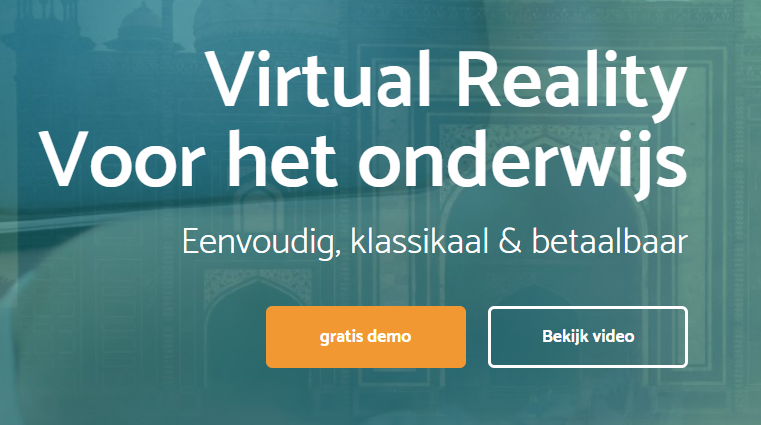 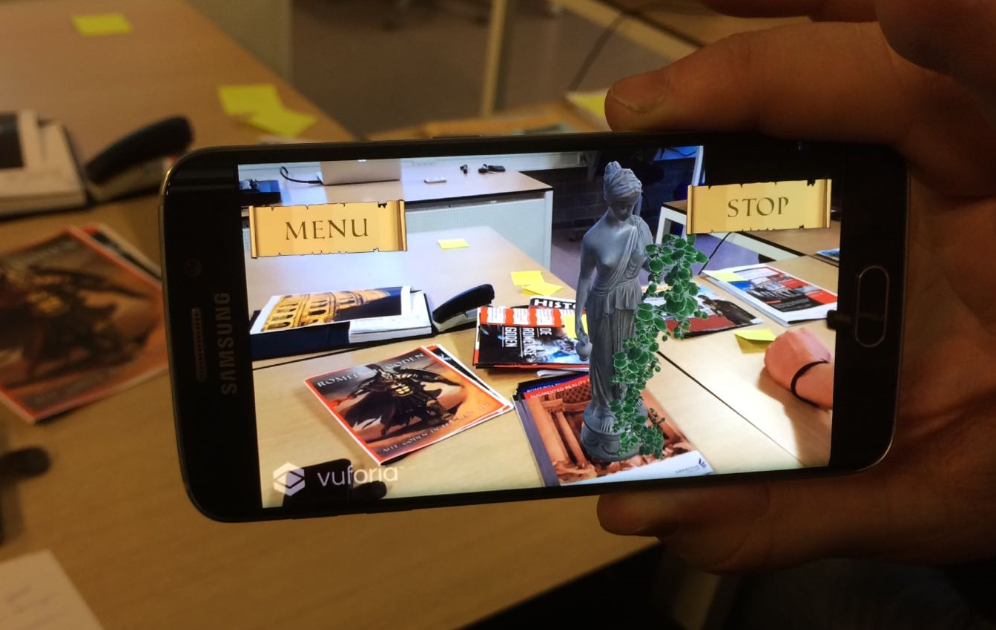 Projecten Media, ICT en Design College
1e jaars project - 360 graden foto
https://bb.rocmn.nl/webapps/blackboard/content/listContentEditable.jsp?content_id=_2503421_1&course_id=_27884_1
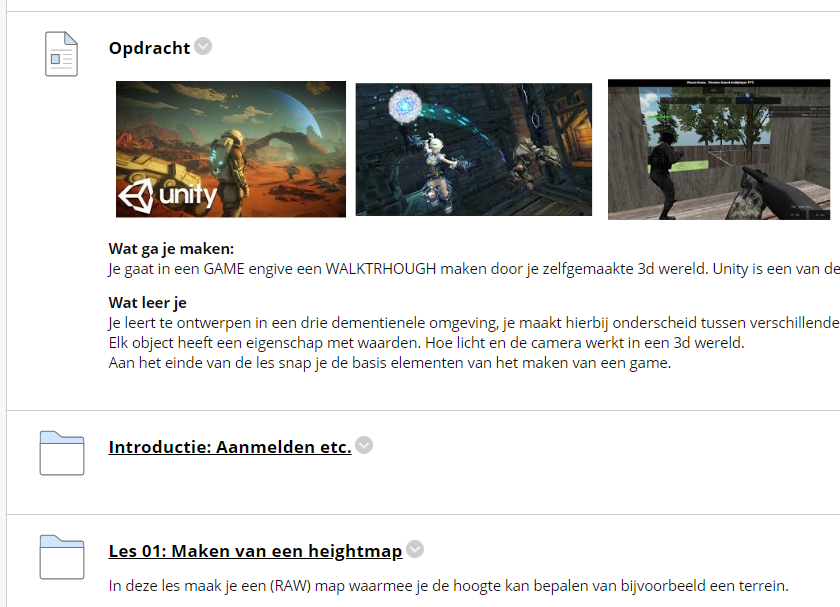 1e jaars project – Walkthrough
https://bb.rocmn.nl/webapps/blackboard/content/listContentEditable.jsp?content_id=_2637075_1&course_id=_25607_1&mode=reset
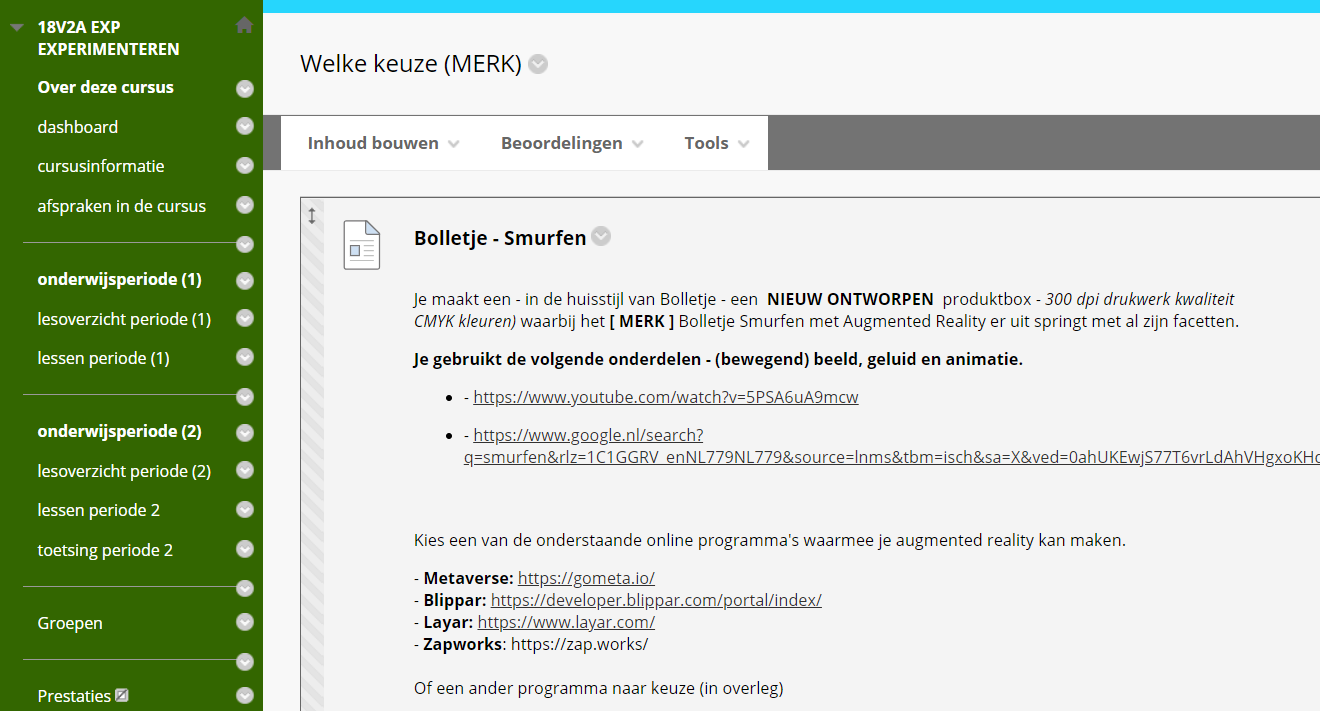 2e jaars project – experimenteren AR
https://bb.rocmn.nl/webapps/blackboard/content/listContentEditable.jsp?content_id=_3051344_1&course_id=_33434_1
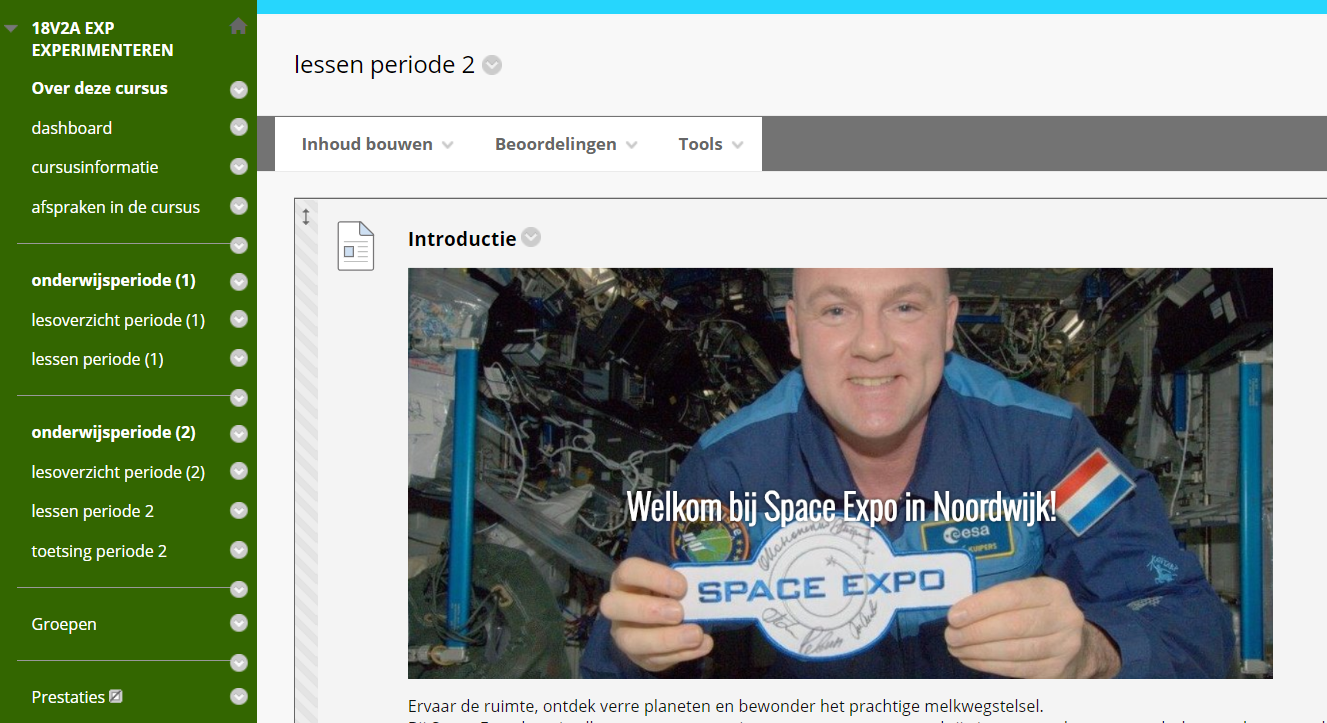 2e jaars project – experimenteren VR
https://bb.rocmn.nl/webapps/blackboard/content/listContentEditable.jsp?content_id=_3051318_1&course_id=_33434_1&mode=reset
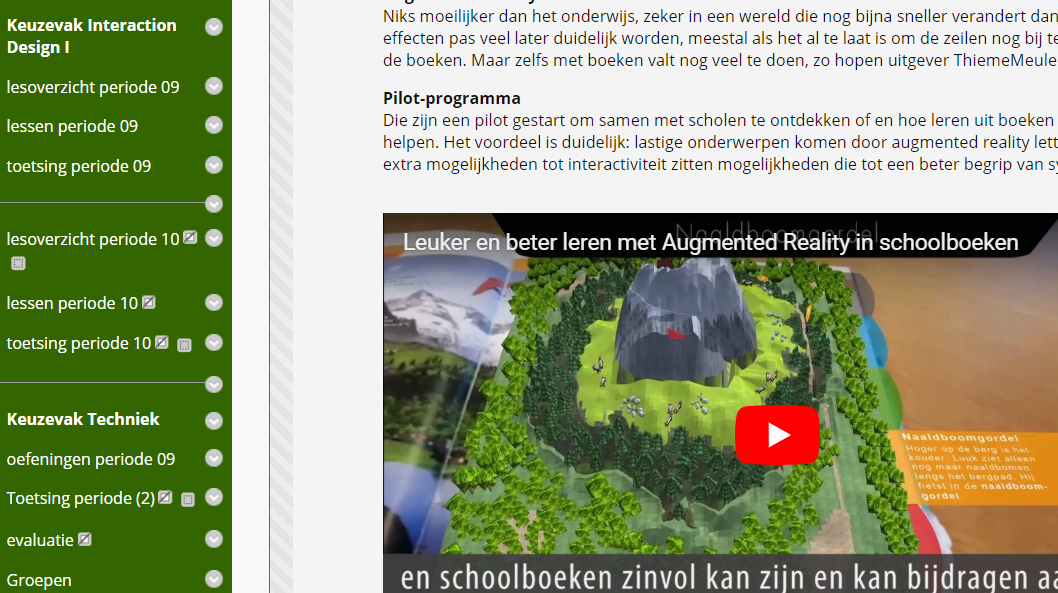 3e jaars project- Augmented Reality APP
https://bb.rocmn.nl/webapps/blackboard/content/listContentEditable.jsp?content_id=_3116115_1&course_id=_33949_1
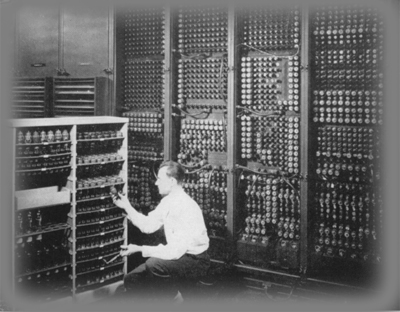 TIP: Online AR toepassingen
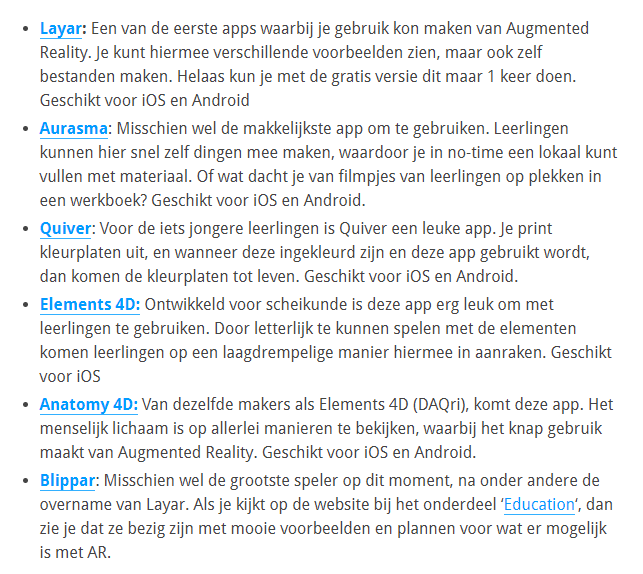 Augmented Reality in de klas
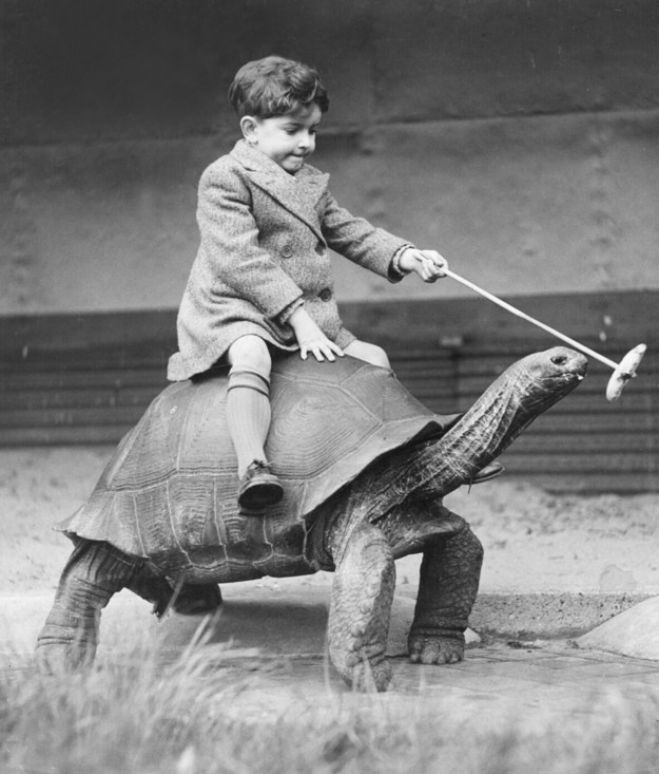 PionierLiefde voor techniekLeergierigDoorzetten
Initiatiefrijk
IndividualistOnderzoekendInnovatief
Overtuigen en verleiden
Persoonlijke noot
Wat vraagt dit van onze onderwijsorganisatie
Hoe en waarheen
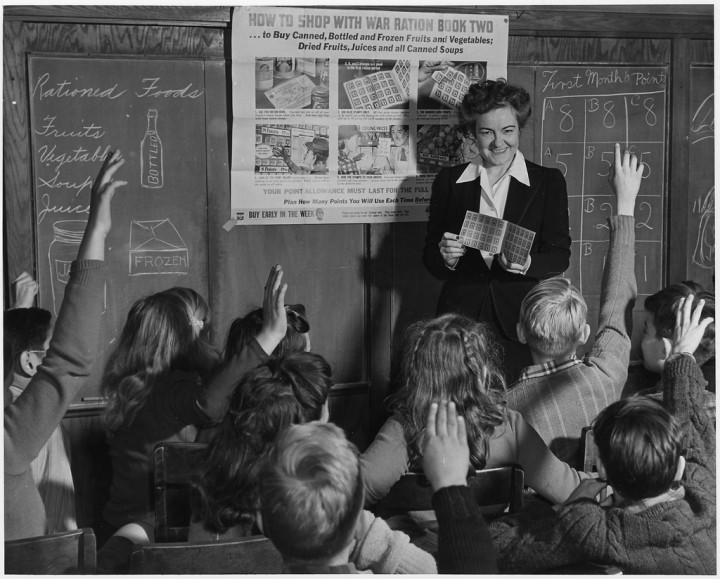 Organisatorisch